Final Presentation Format
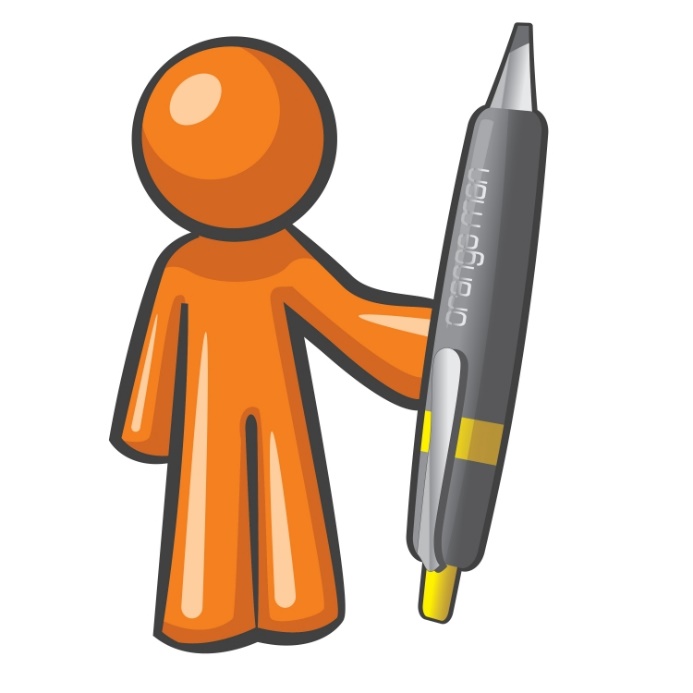 Background
This a template for the SLDP final presentation
Remember: this is a sales presentation!
You’ll be including the material you prepared for the Milestones as part of this presentation
Some Advice
The final presentation is much more flexible
Feel free to invent and add material, with discretion
Your goal is to convince the audience to buy your product, not your competitor’s
The following slides are the guidelines for your final presentation
Presentation
Eight minute time budget
It’ll go quickly!
Early Submission teams will use the USB/CD submitted for the presentation
Others will be told what to do by your faculty member
Either on the EG website or your own laptop
Presentation
Business attire required
Shirt, tie, jacket for men
Similar rules for women
Attire you’d wear to a job interview
You can invite guests if you want
Parents, friends, consorts, etc.
Presentation room might be different than your usual classroom
EG staff will let you know
Who will be in the audience?
Faculty member
Writing consultant
Recitation and Lab TAs
Classmates
Guests
NYU Faculty (subject to availabilty)
Guidelines
Title
Agenda
Company Profile
Product Description
Cost Estimate
Project Schedule
Advantages
Conclusion
Title Slide
Name of product
Your company name
Names of the key employees (you)
Date of presentation
Title Slide Comments
You should choose an interesting name for your product that will capture the customer’s memory
Same thing for your company name
If you make up a company logo, even better
Typical Agenda
Company profile
Description of your product
Cost estimate
Schedule of your prototype (the project)
Advantages of your product
Conclusion
Company Profile
When your company was founded
Related work that you’ve done
Satisfied customers you’ve had in the past
Credential of key employees
Company Profile Comments
Yes, this is total fiction, but it should be credible
You can pretend that the key employees have graduated
Things not to say:
We’ve won 13 Nobel Prizes
We put AT&T out of business
We’re buying Exxon/Mobil next week
We invented the Space Shuttle
Product Description
Quick description of what the mission is
Can use “Background Information” from Milestone presentations
Product Description
One slide describing design changes made since the last Milestone and why they were made
Explain how this resulted in a better product for the customer
Cost Estimate
Should use “Cost Estimate” from Milestone presentations, updated
Should be identified as the estimate for the prototype
Explain all changes made from last Milestone
Include final labor cost
Project Schedule
Should be a “copy picture” from Microsoft Project
Should use “Project Schedule” from Milestone presentation, updated
Advantages
Why we should buy your product, and not the other guy’s
Examples:
We’re (one of) the least expensive
We’re the best value 	Translation: we’re not the least expensive
We’re the highest performance
You can make some fictional claims here, but nothing outrageous
Conclusion
Your last chance to sell the customer
Typical themes:
We have the best product for you
We are the best company to do the job
We know what your needs are and are most suited to meet them
Our competition is incompetent! They look like a bunch of freshman students!(You probably shouldn’t use this one)
Final Presentation Format
QUESTIONS?
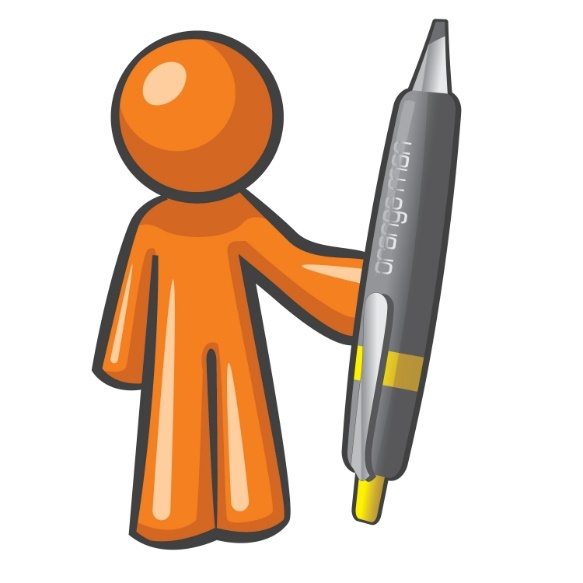 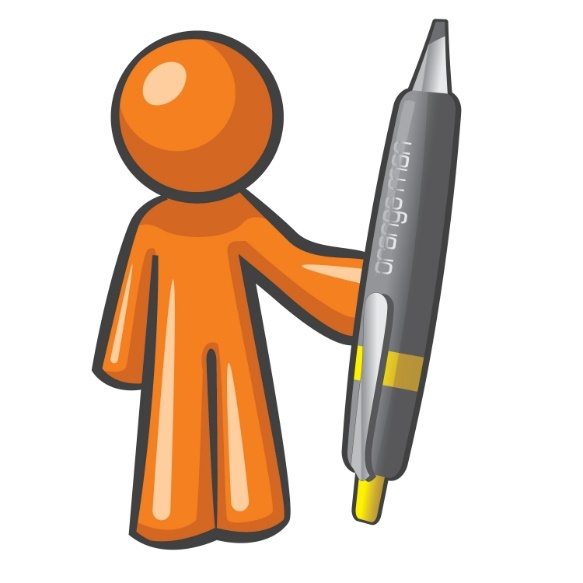